EnergyGPE,KE
Potential energy: is the energy stored by an object because of its position relative to other objects
Potential energy is stored andused, it depends on 1the height of the object, and 2the weight of the object.
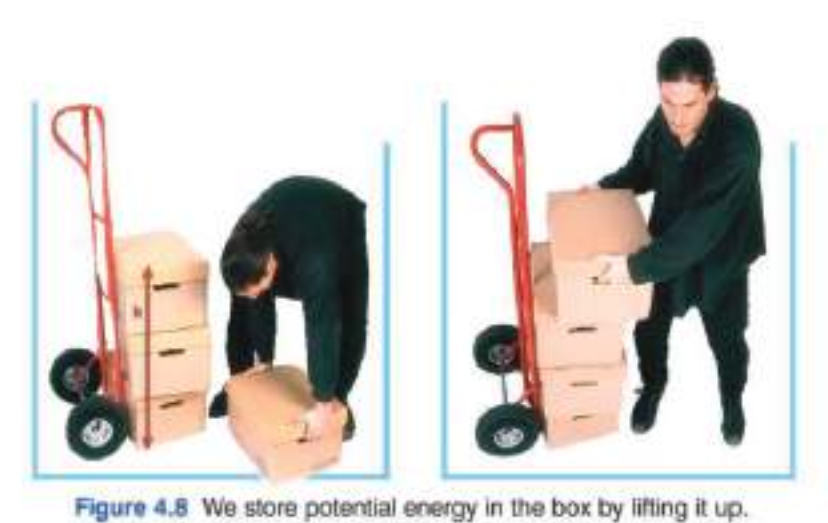 EnergyGPE,KE
Work
Potential energy: is the energy stored by an object because of its position relative to other objects
Calculating for potential energy
Potential Energy = mass × gravitational force × height
mass in kg
is always 9.81 N/kg
in meters
EnergyGPE,KE
Work
Potential energy: is the energy stored by an object because of its position relative to other objects
Calculating for potential energy:
PE
m
g
h
EnergyGPE,KE
Potential energy: is the energy stored by an object because of its position relative to other objectsexercise
Calculating for potential energy: 
a 2 kilogram box is raised 67 meters, calculate its potential energy in joules
EnergyGPE,KE
In kg
KE
½ m
V²
In m/s
EnergyGPE,KE
Kinetic Energy (KE):
The total energy of an object does not change, rather it is converted from kinetic to potential energy, or vice versa.
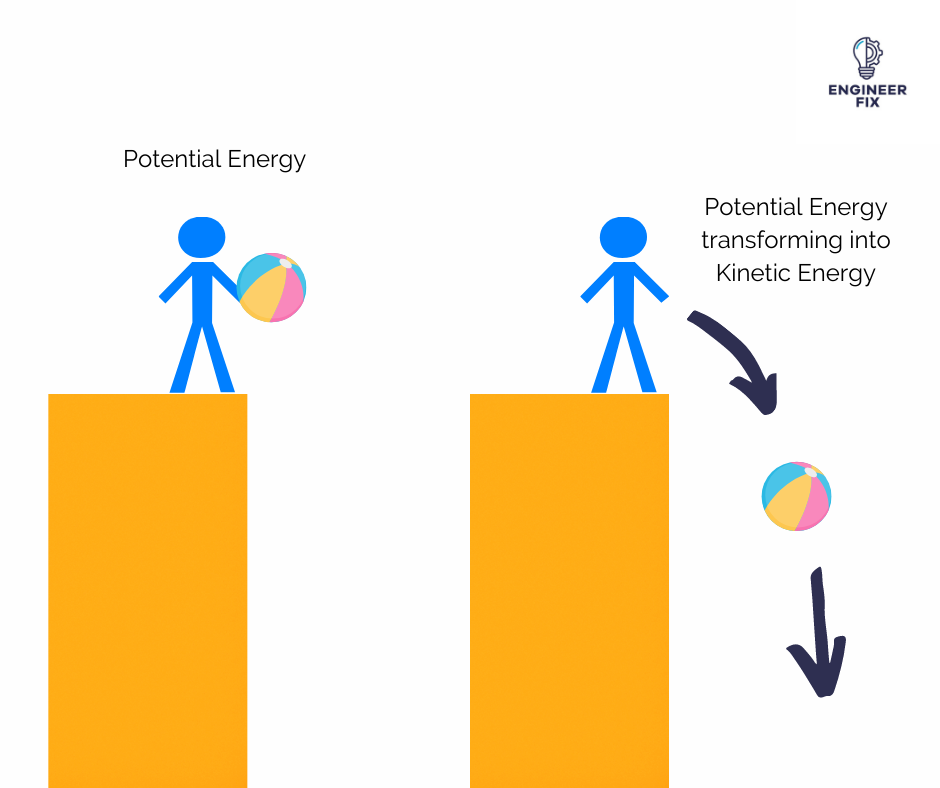 EnergyGPE,KE
Kinetic Energy (KE):
The total energy of an object does not change, rather it is converted from kinetic to potential energy, or vice versa.
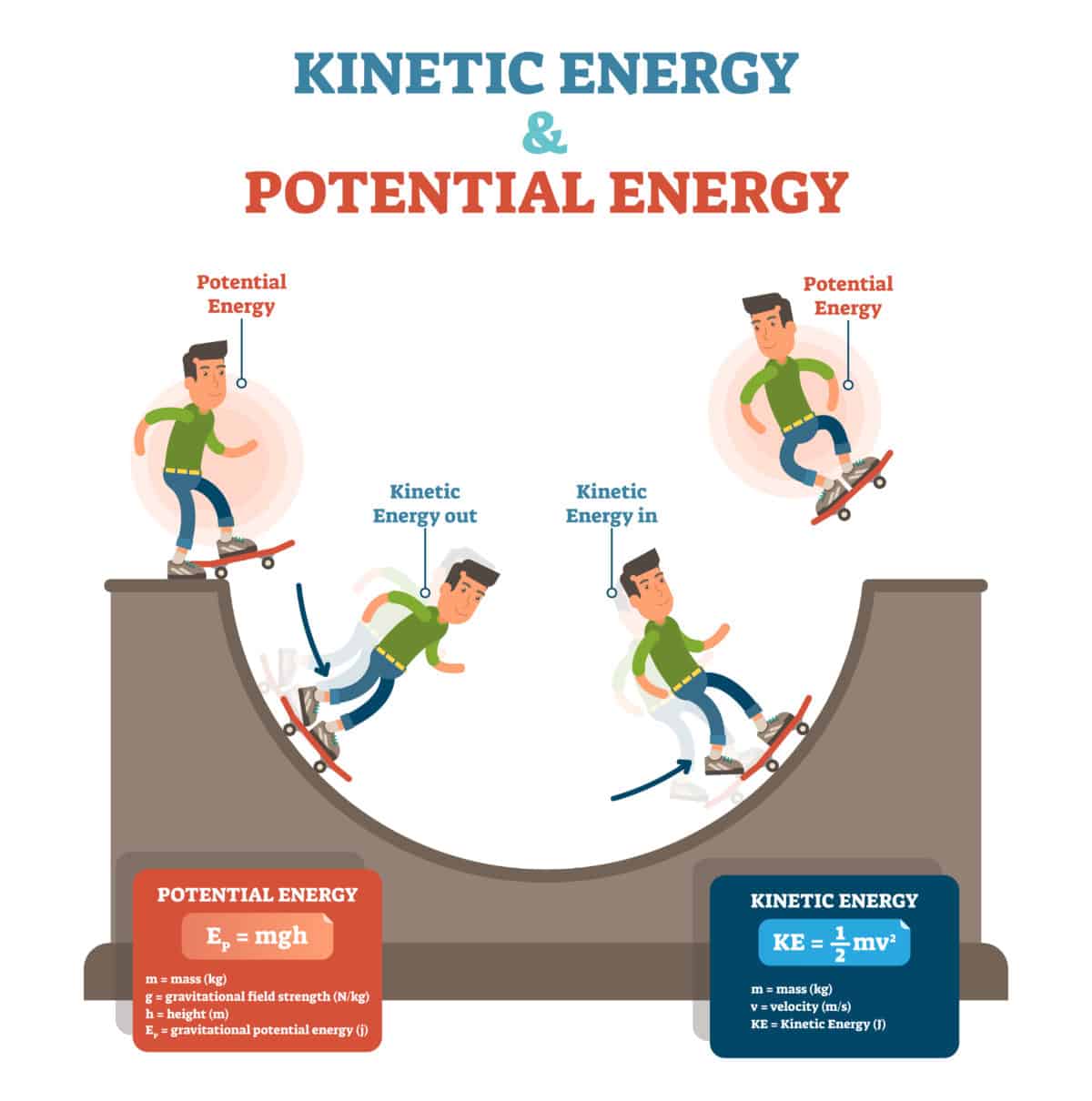 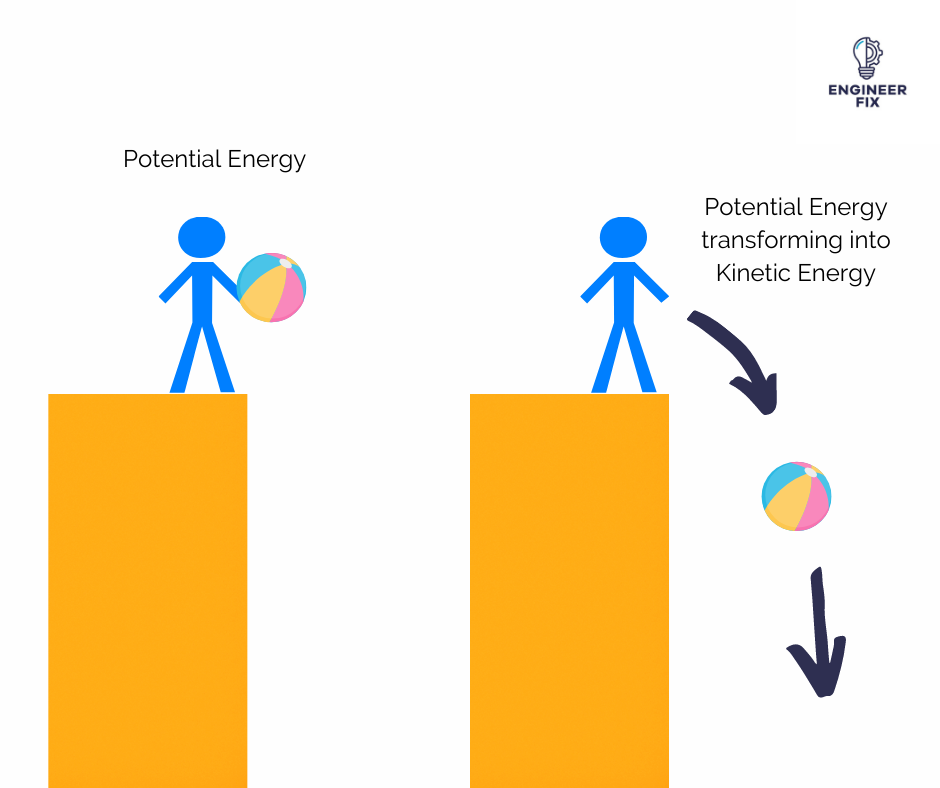 EnergyGPE,KE
Kinetic Energy (KE):
Example1:a cyclist has a mass of 54 kg and moves at a speed of 5 m/s,find the kinetic energy in Joules.
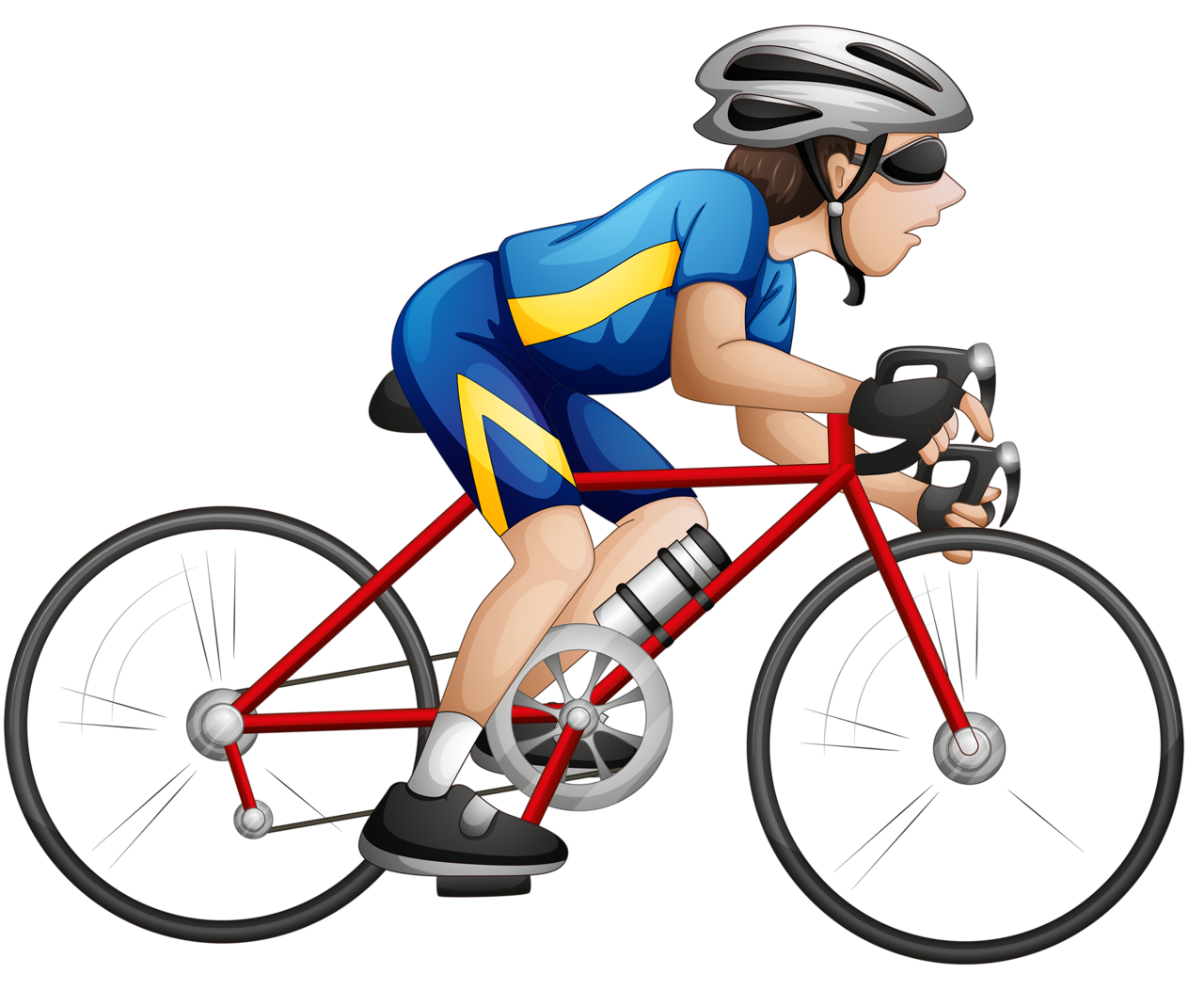 Kinetic Energy (KE):
Example2:a skater moves down a ramp, his initial potential energy is 384 Joules, knowing his mass is 48 kg, find his speed at the bottom of the ramp.
Example3:a snowball rolls down a hill, its initial Potential energy is 768 J,and its speed was 16 m/s , find the mass.
EnergyGPE,KE
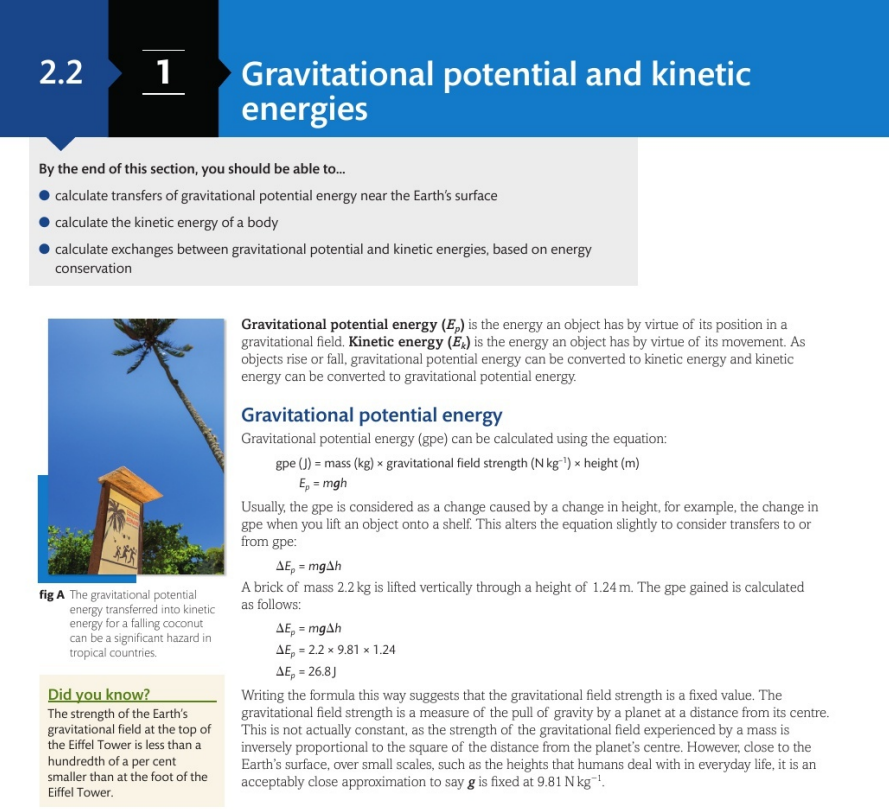 2 WORK AND POWER
Page 39
Energy: is the ability to do work, it is measured in Joules (Nm)
Work done is a transfer in energy
Work
Page 38
Work: is the product of the force applied upon an object and the displacement that the object is moved.
Unit = Newton
Work = Force x displacement
Unit = meter
WORK
Newton
meter
Nm or Joule
32 N
4m
WORK
Newton
meter
Nm or Joule
32 N
4m
WORK
Newton
meter
Nm or Joule
32 N
4m
WORK
Newton
meter
Nm or Joule
32 N
4m
WORK
Newton
meter
Nm or Joule
d = 4m
m= 1 kg
Power
d = 4m
t = 3s
m= 1 kg
Power
Efficiency
Power
Power
Power
example
A machine raises a 120 kg load up 6m in 5sec, calculate: 
The work done
Calculate the power of the machine
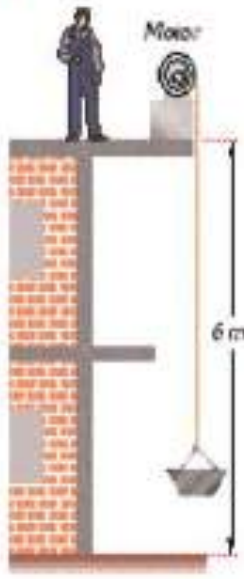 Power
example
A winch pulls a car with a mass of 1650 kg up in 15 seconds, knowing the power it consumes as 1880w , calculate the distance travelled..